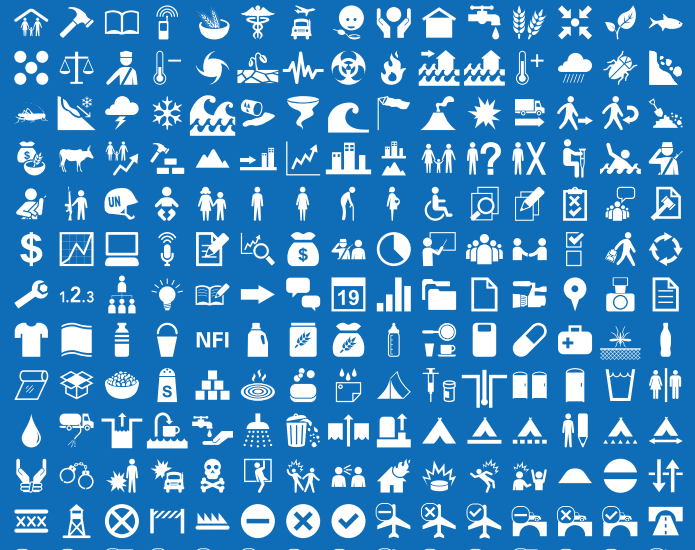 ממונה אנרגיה = CEOChief Energy Officer
ברוכים הבאים לקורס ממונה אנרגיה נשלחתם לקורס כחלק מחובות הארגון
הקורס יכול להיות אבן דרך בחיים המקצועיים שלכם
מהיום אתם לוקחים על עצמכם להוביל את הארגון בדרך לצמצום צריכת המשאבים
  בדרך לשינוי בתרבות הצריכה
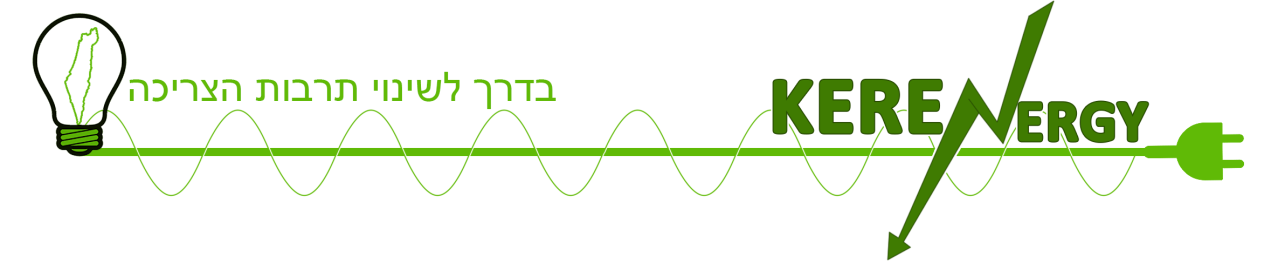 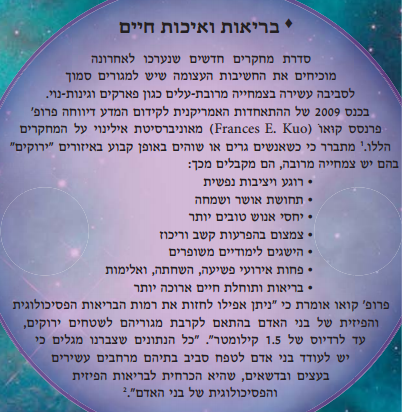 ממונה אנרגיה  CEOChief Energy Officer
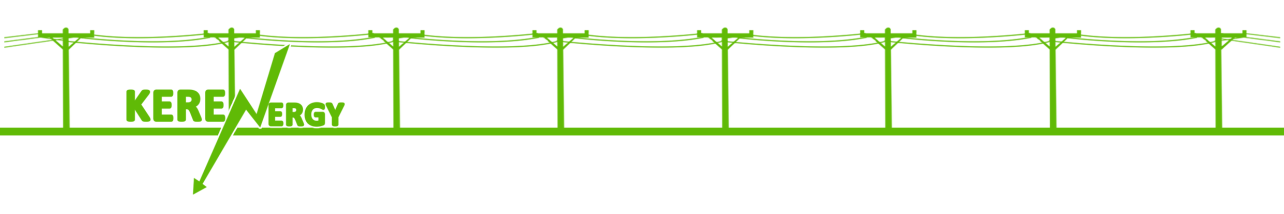 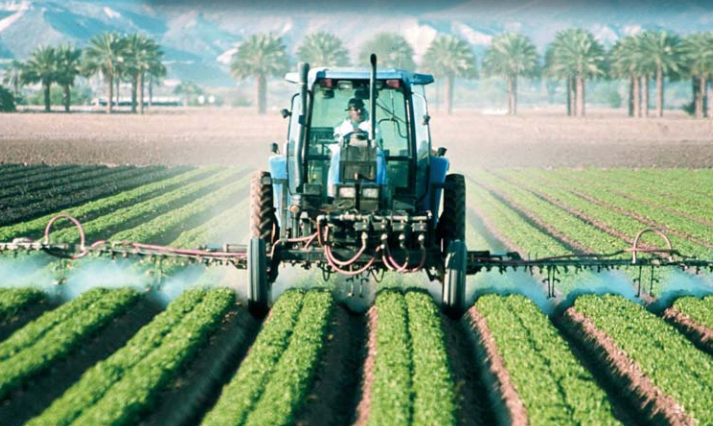 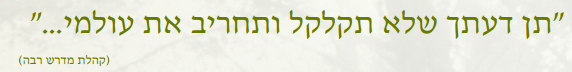 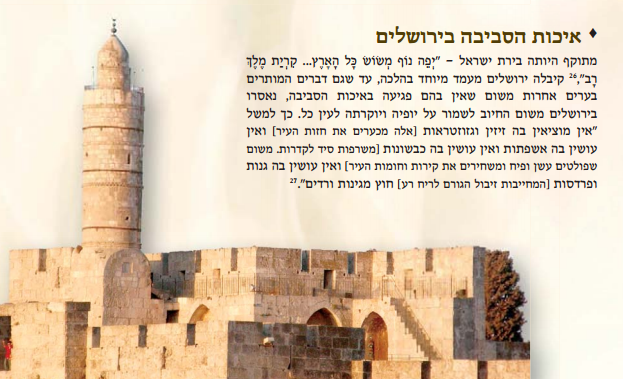 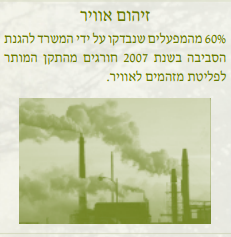 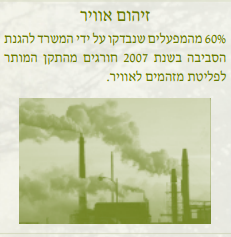 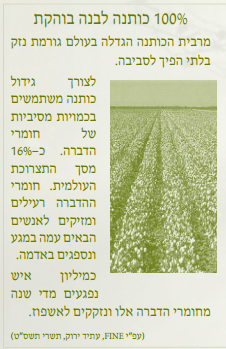 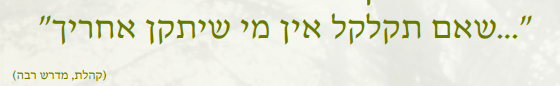 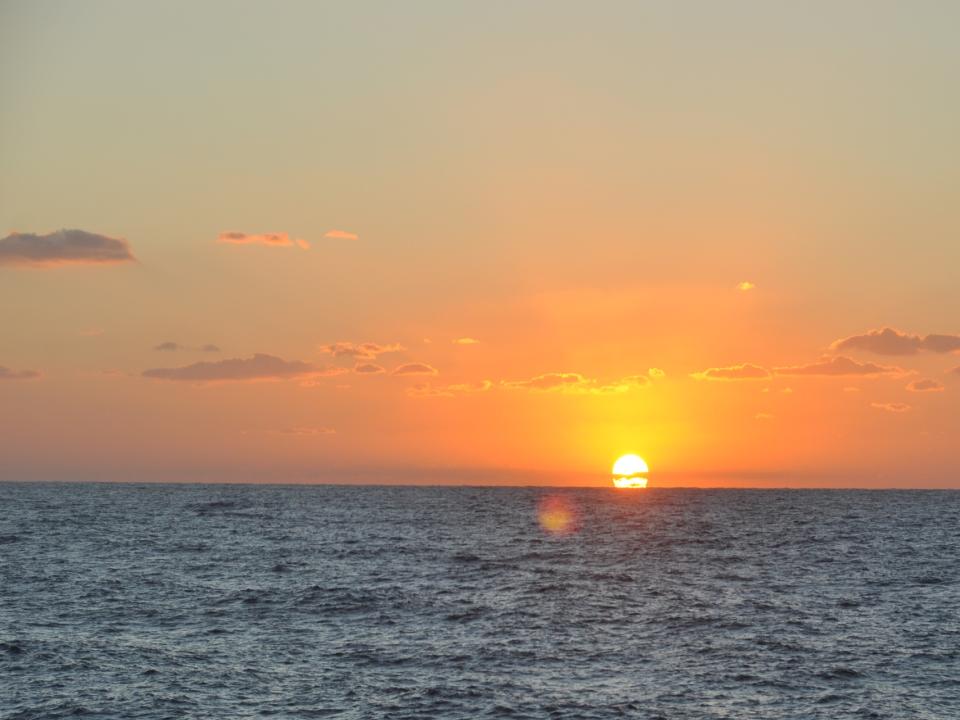 אגורות
לקווט"ש
עלות החשמל 2006-2014 באגורות לקווט"ש
60
50
2008
מצרים מתחילה 
לספק גז לישראל
החל מ 2011 
התעריף במגמת עליה
40
2011
הפסקת גז ממצריים
בעקבות "תקלה" בצנרת הגז
30
2007
2006
2008
2009
2010
2011
2012
2013